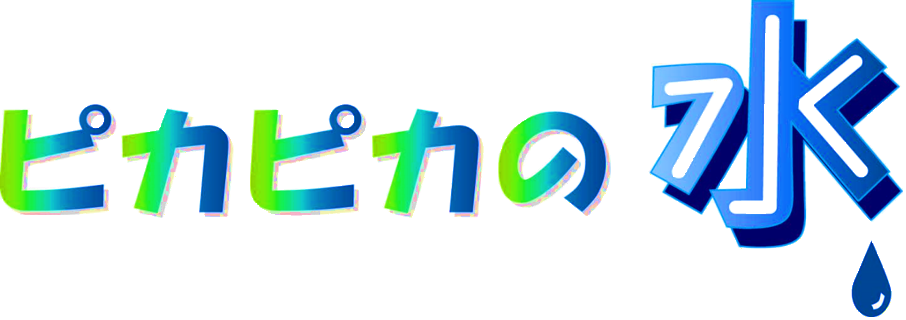 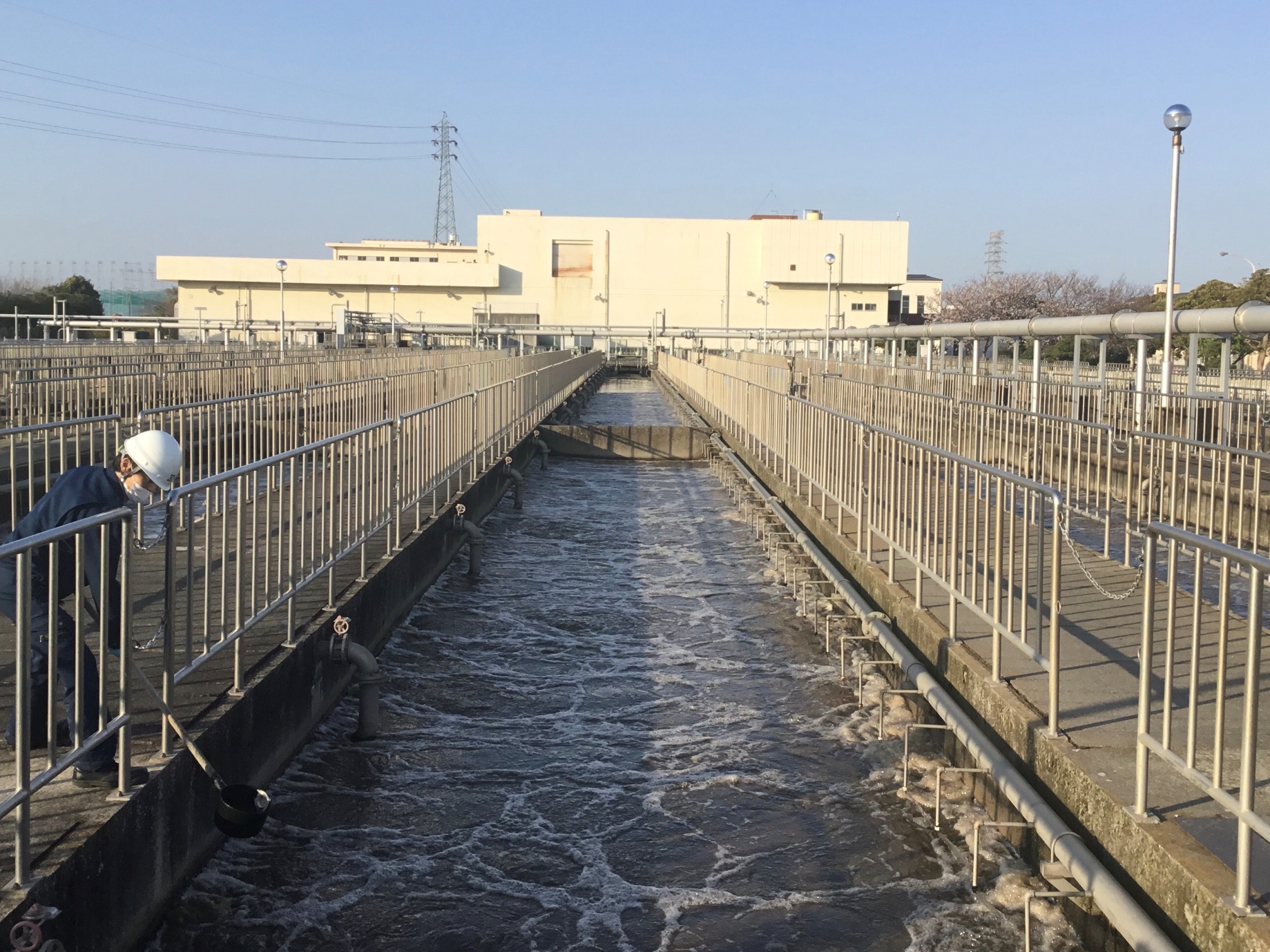 この授業の目的
「下水道のはたらきと仕組み」を学ぶ
なか じま  しょ  り  じょう
中 島 処 理 場
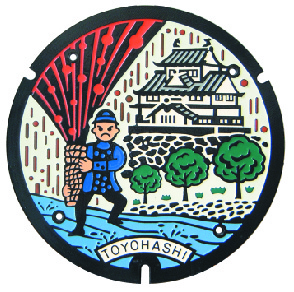 下水って…なんだろう？
水の循環（じゅんかん）
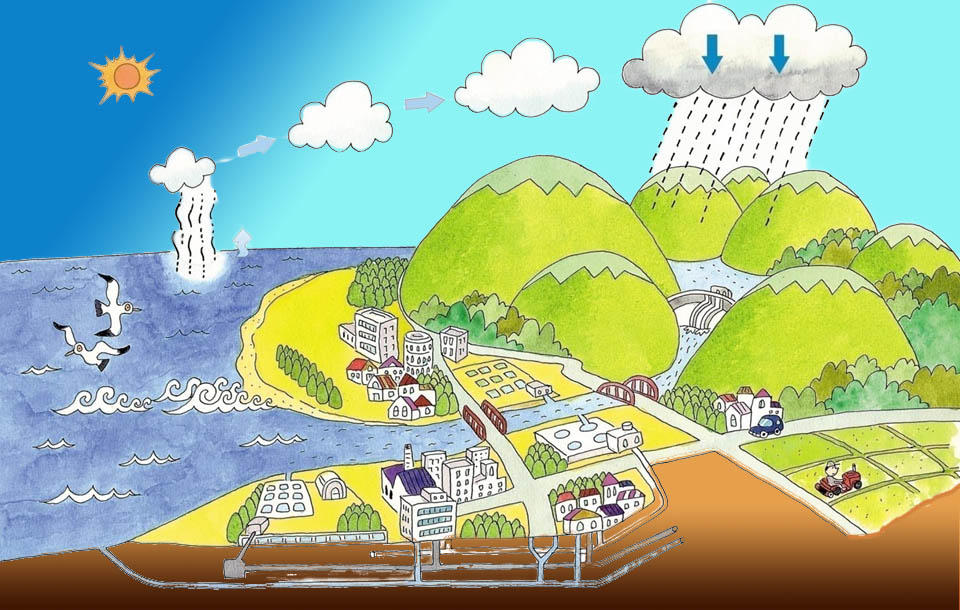 雲
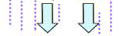 雲
雨
蒸発
じょう
げん
水源林
ダム
しょり
下水処理場
じょう
浄水場
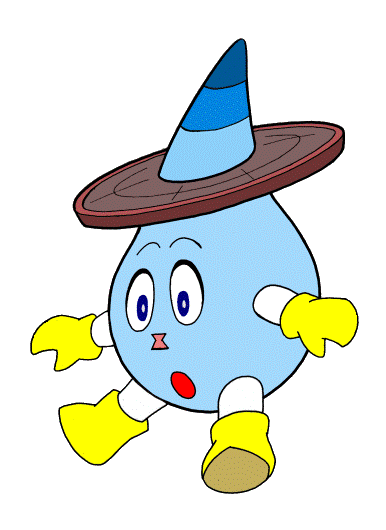 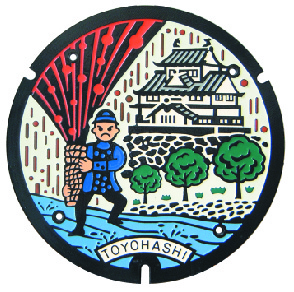 下水道はどんな
　役割をしているのかな？
やくわり
下水道の３つの役割
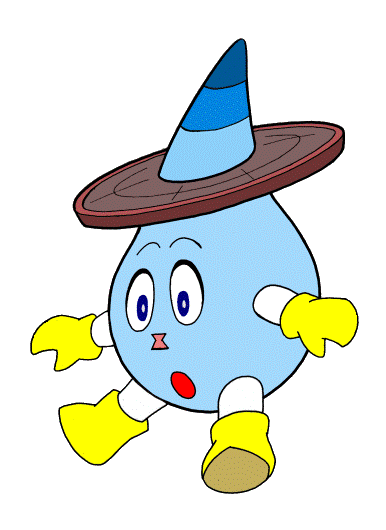 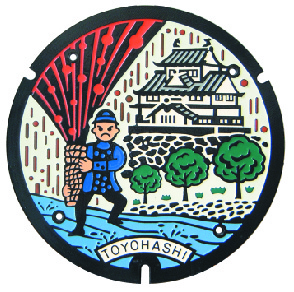 ① 住みよい環境を作る
② 川や海を汚れから守る
③ 大雨に強いまちを作る
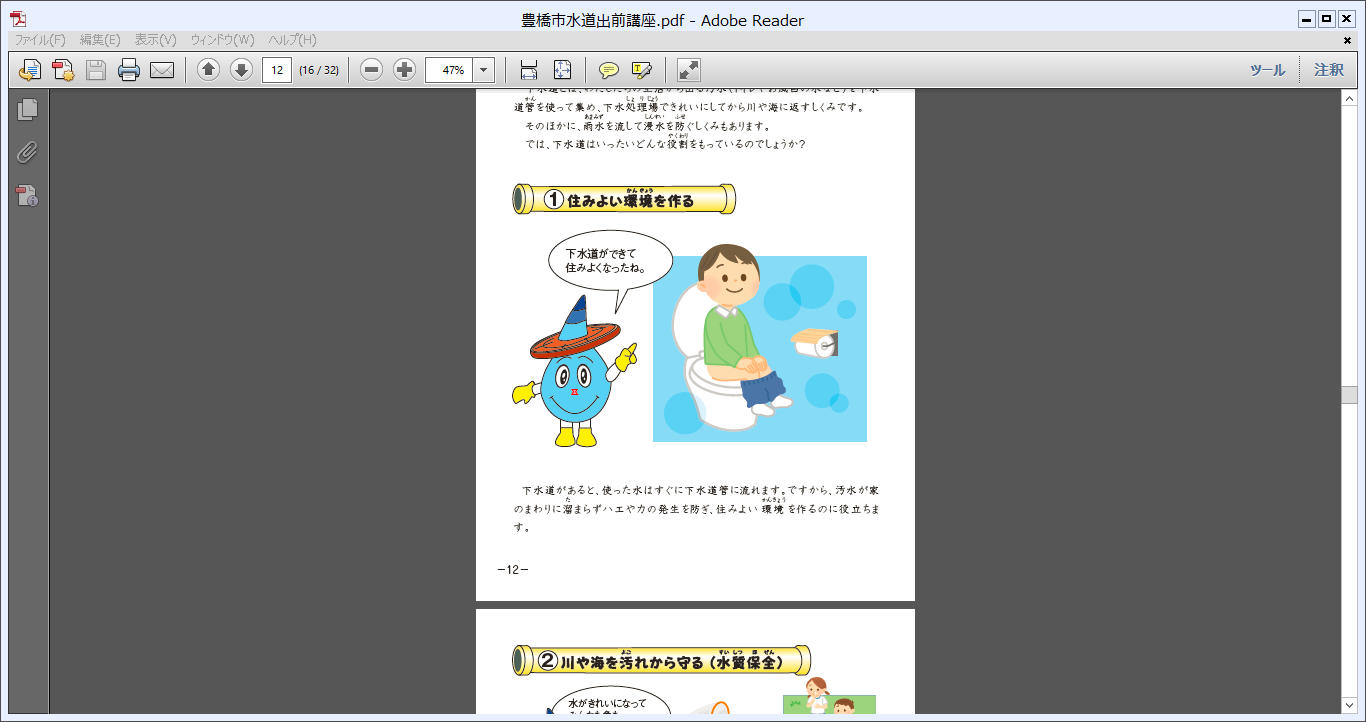 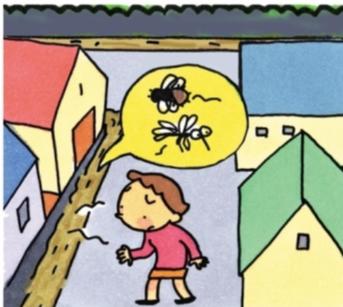 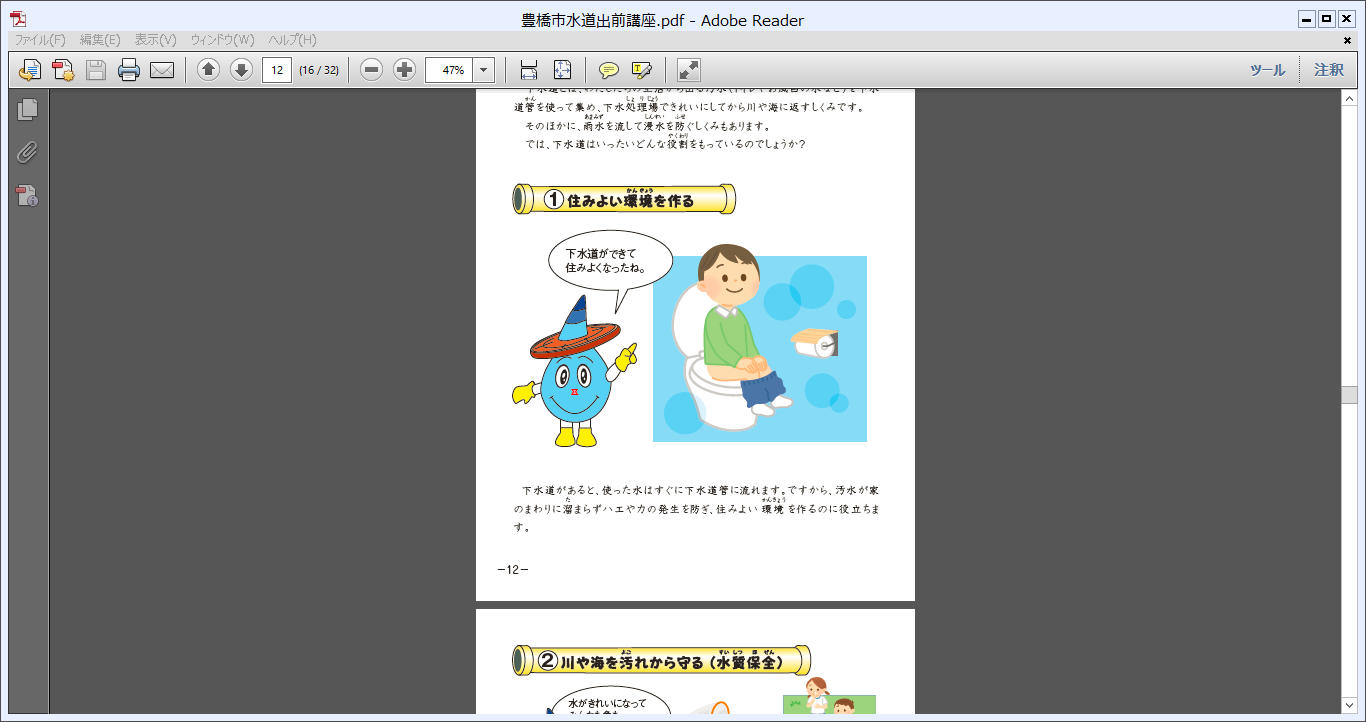 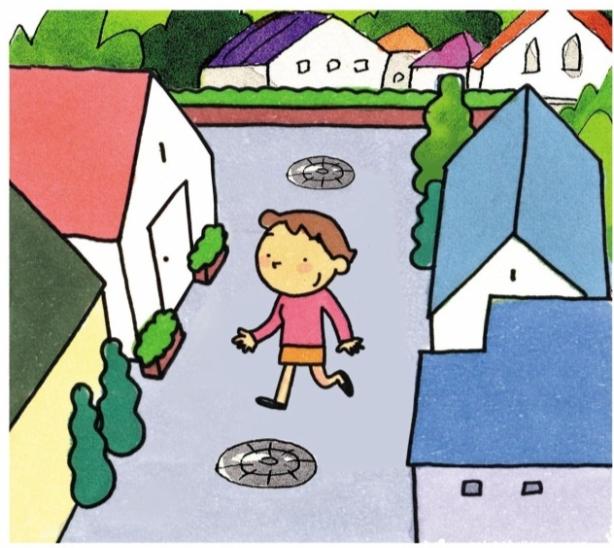 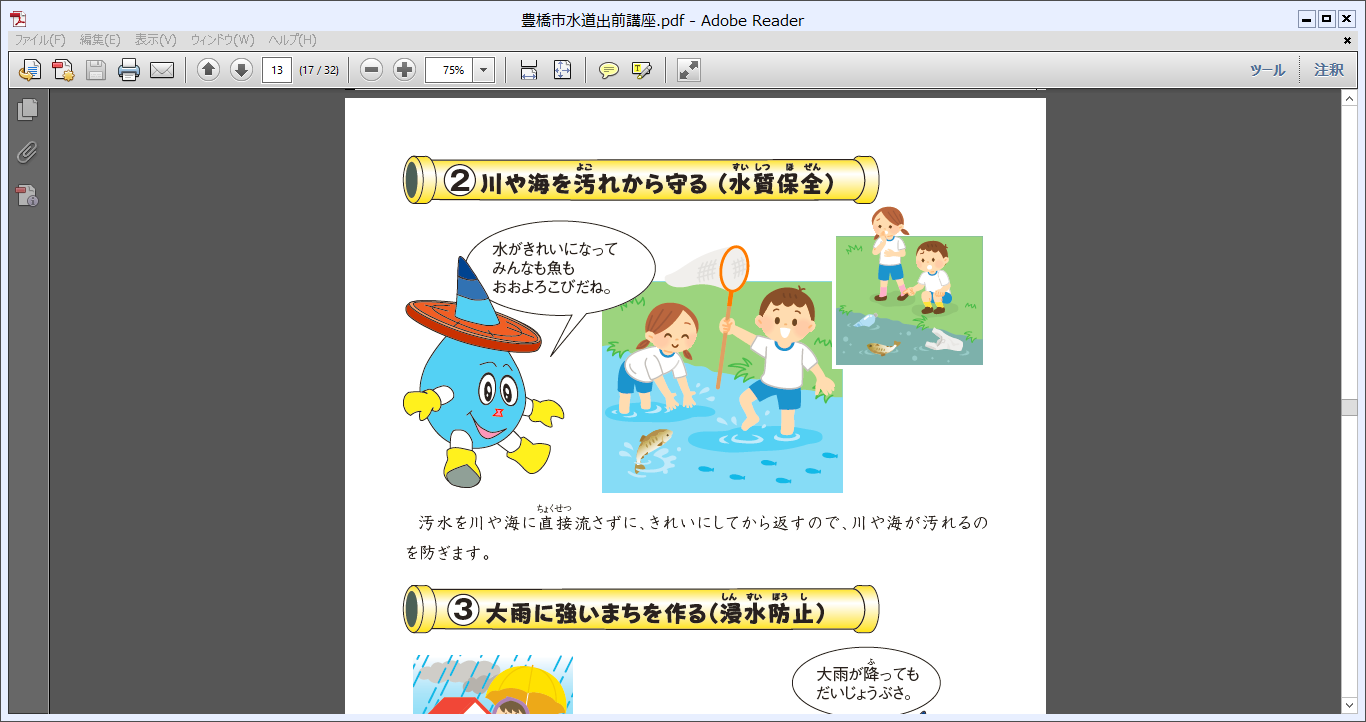 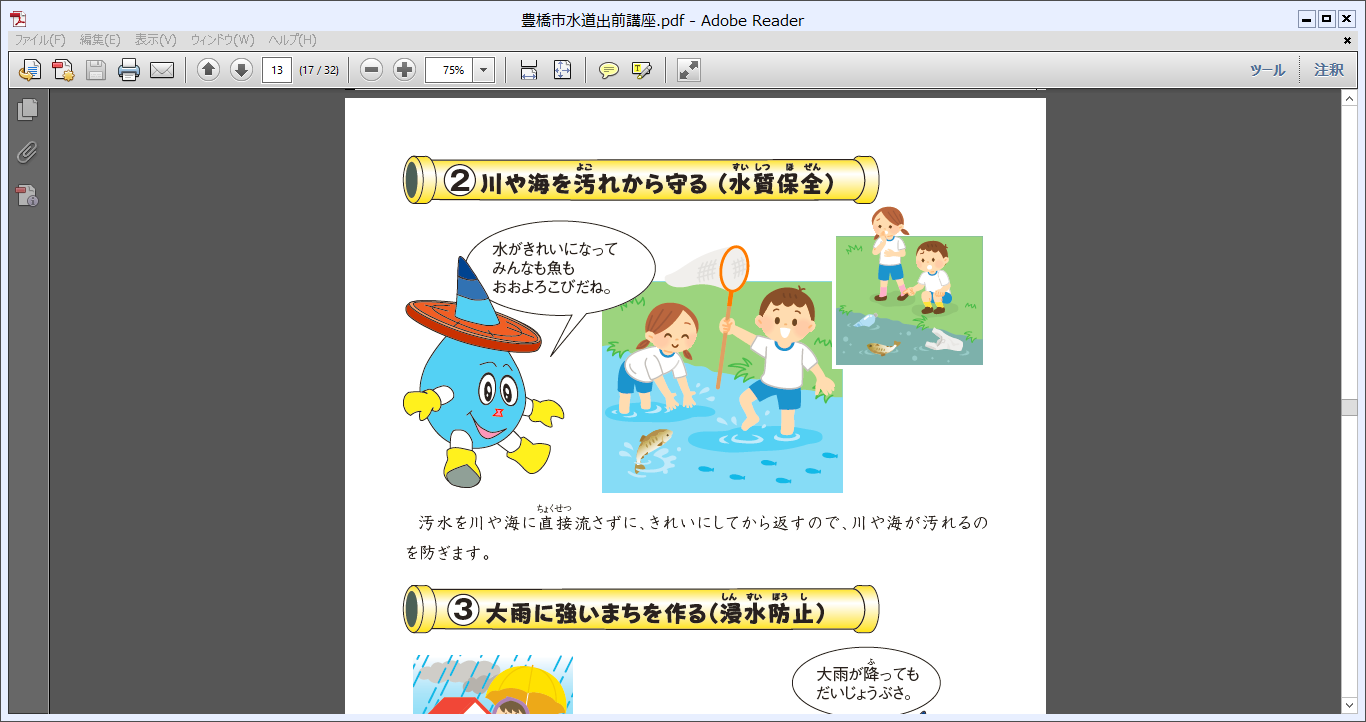 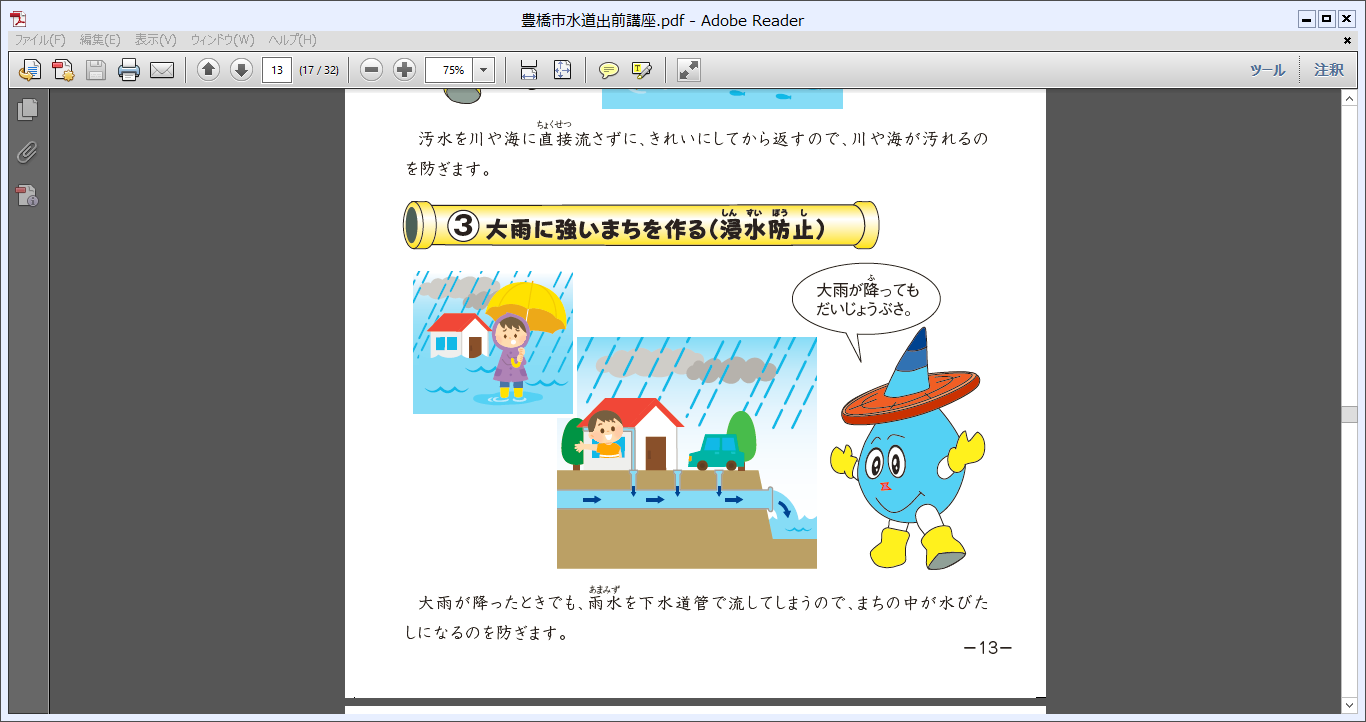 ごうう
一度に大雨（ゲリラ豪雨)がふると
すいがい　  はっせい
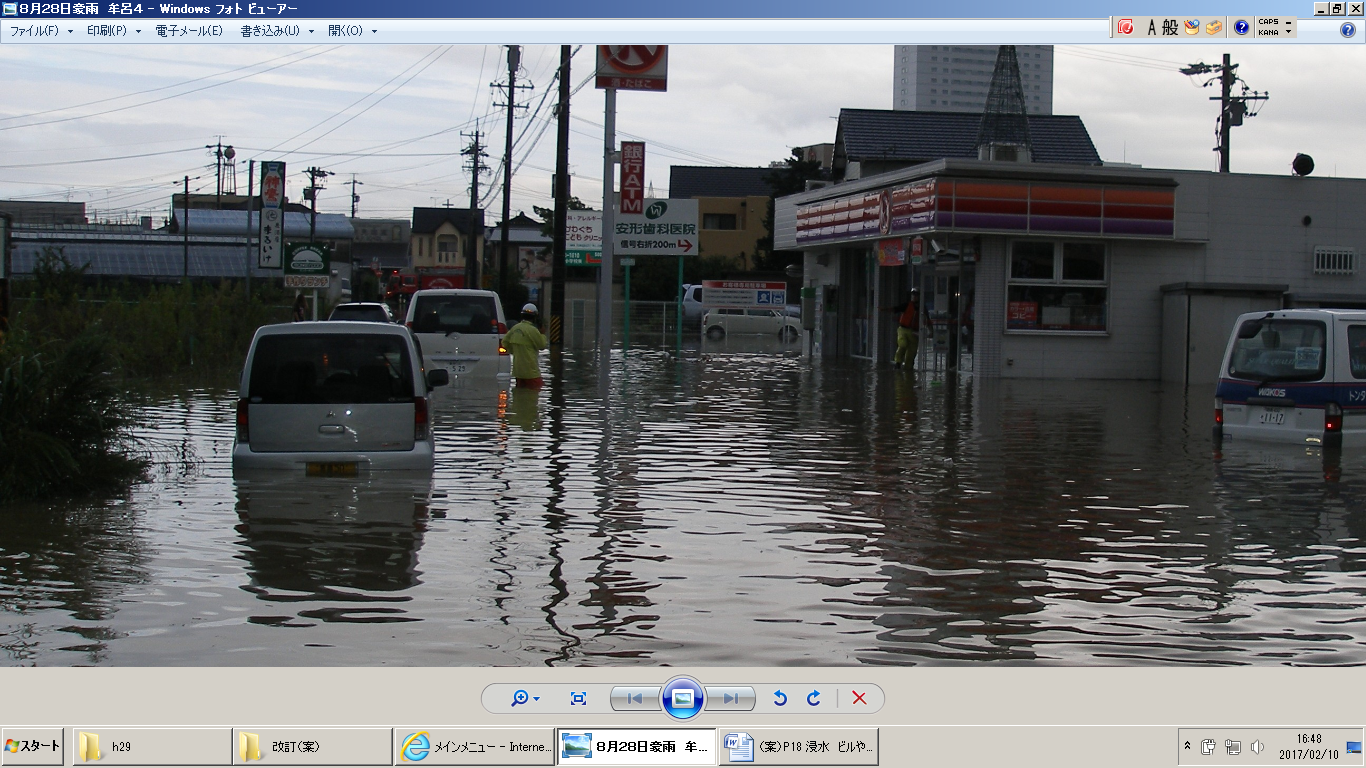 水害が発生！
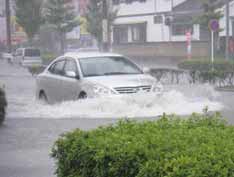 2008年（平成20年8月末）
汐田校区（牟呂町）
2008年（平成20年8月末）
前田南町  床上浸水
う　  すい　 かん
雨 水 管
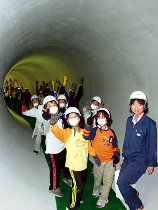 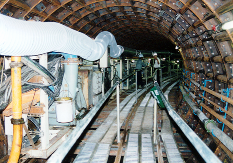 直経 ３m の下水道トンネル工事
下地 雨水幹線
うすい ちょりゅうしせつ
まちなかにある雨水貯留施設
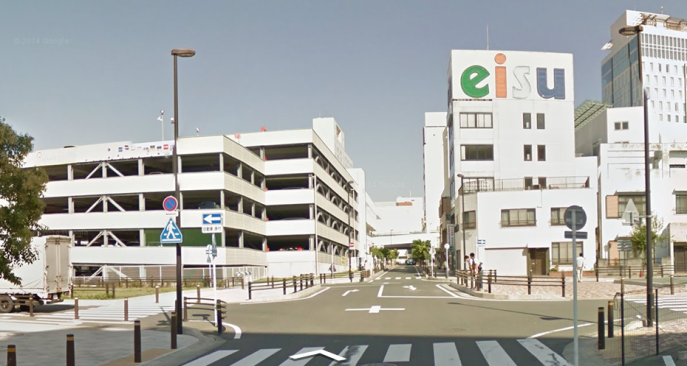 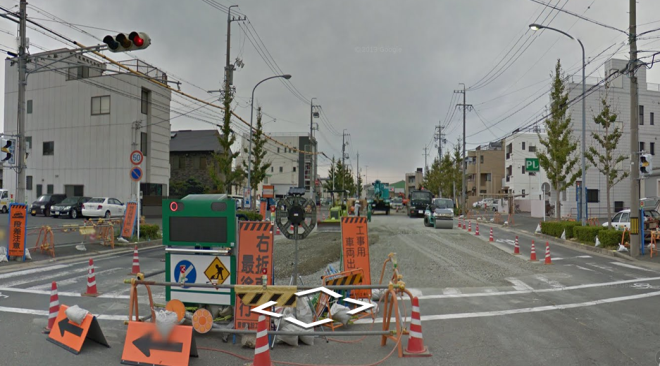 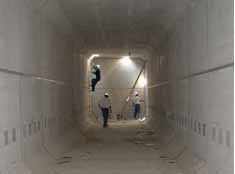 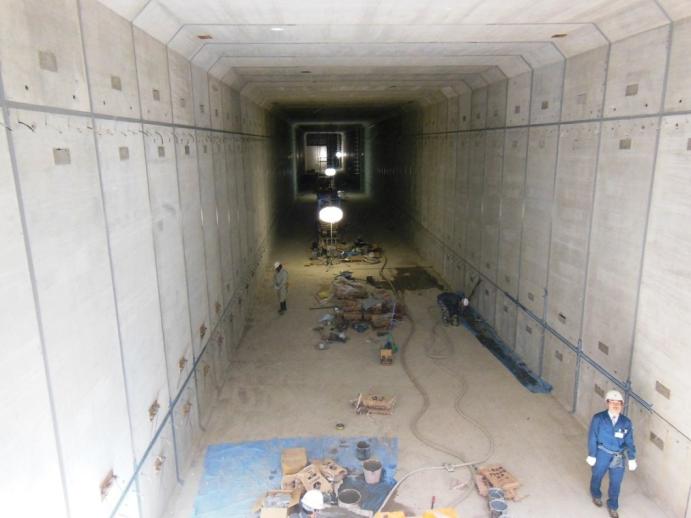 えきなんちょうせいち
まえだみなみちょうせいち
前田南調整池
駅南調整池
あまみず
じょう
雨水を川へくみだすポンプ場
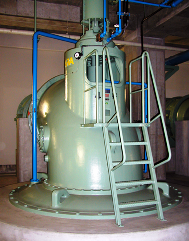 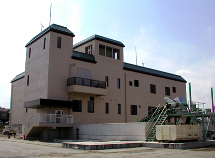 下地ポンプ場
雨水ポンプ
（平成１７年３月）
お　すいかん
汚水管はこんなに太いぞ
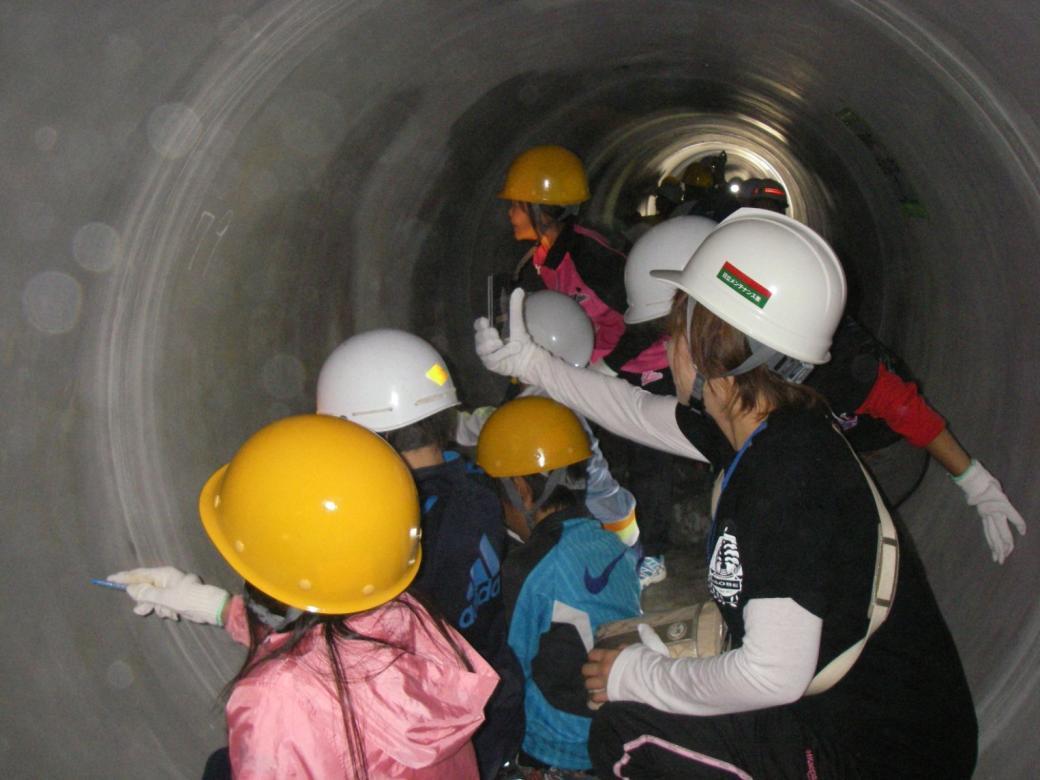 梅田汚水幹線直径1.5m
野田処理場と中島処理場をつなぐ管（約6.6ｋｍ）